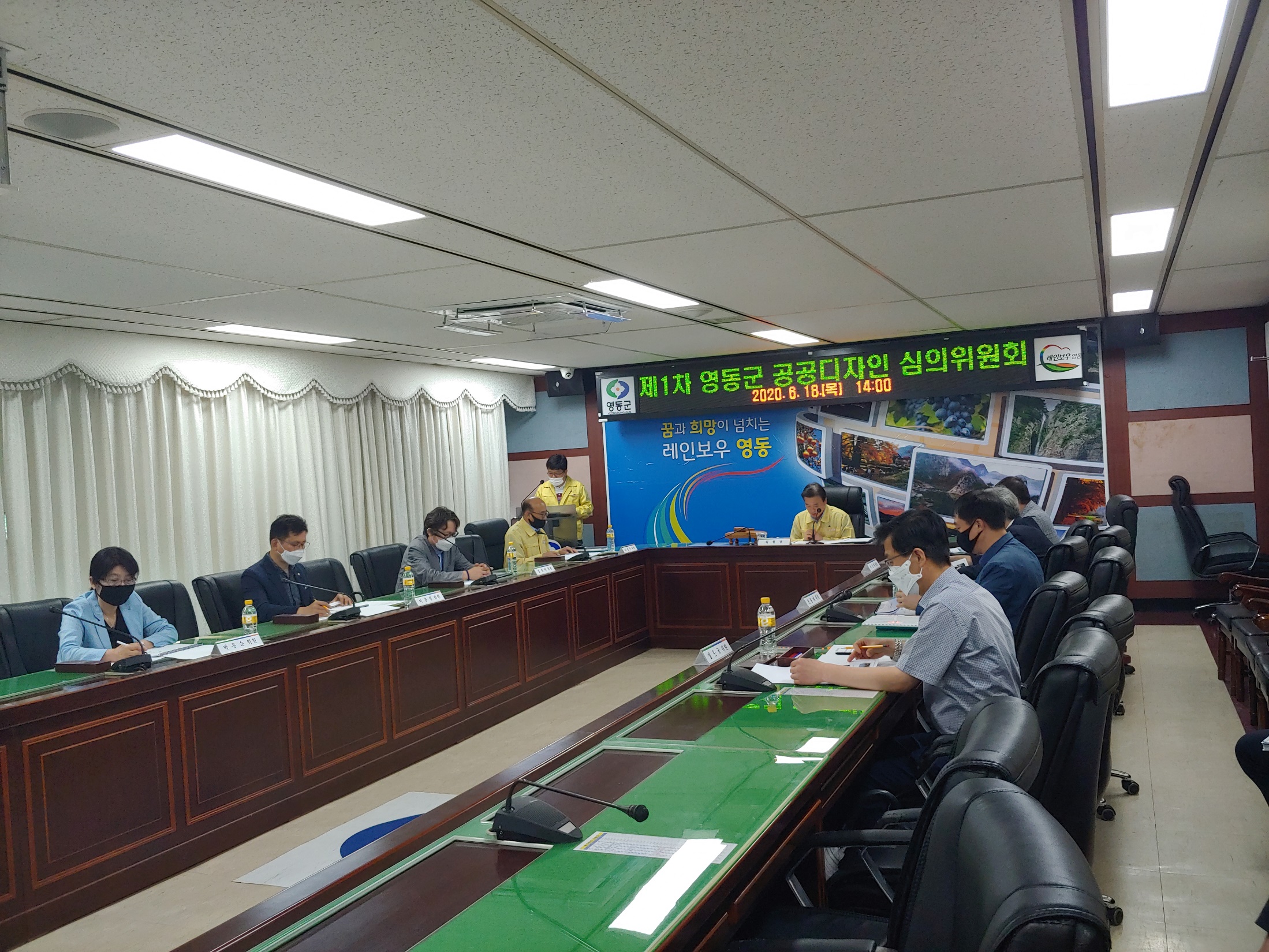 6-1. 전선지중화사업 추진
                                                                                                        (단위 : 백만원)
6-2. 국토부 지역개발사업 추진
                                                                                                      (단위 : 백만원)
6-3. 군계획도로 개설사업 추진
                                                                                                        (단위 : 백만원)
6-3. 군계획도로 개설사업 추진
                                                                                                        (단위 : 백만원)
6-4. 뉴딜사업 민간자본보조사업 추진
238백만원 / 중앙1리 쉼터 및 꽃길조성 외 12개소
보조금 교부결정
6-5. 현수막지정게시대 설치 
19백만원 / 영동군 일대 2곳 
대상지 선정 및 사업진행
6-6. 다목적광장 및 쉼터조성 
118백만원 / 용산면 법화리 332-1 일원 
다목적광장 및 쉼터조성(A=1,022㎡)